قياس العيش الكريم بالمغرب

أهم نتائج البحث الوطني حول العيش الكريم 2012
1
التصميم
مفهوم وتعريف العيش الكريم
قياس العيش الكريم : بعض المبادرات الوطنية والدولية
مساهمة المندوبية السامية للتخطيط في المبادرات الدولية الحديثة لقياس العيش الكريم
رصيد المندوبية السامية للتخطيط في البحوث حول التصورات 
البحث الوطني حول العيش الكريم : 
	      . المقاربة
             . المنهجية
		      . تقديم نتائج البحث 
ظروف الحياة الضرورية لتحقيق العيش الكريم
- أبعاد الحياة المحددة للعيش الكريم
- العوامل المحددة للعيش الكريم حسب مجالات الحياة 
القياس الذاتي للعيش الكريم حسب كل مجال
                   - درجة الرضى عن العيش الكريم حسب كل مجال
2
مفهوم العيش الكريم وتعريفه

سياق عالمي يتسم باتساع الفوارق الاجتماعية وظهور تحديات مجتمعية وبيئية جديدة وتصاعد وثيرة الاحتجاجات الاجتماعية ؛
مؤشرات المحاسبة الوطنية غير كافية لقياس تقدم المجتمعات : اتساع الفجوة بين المؤشرات الكمية والواقع الاقتصادي والاجتماعي كما يحسه السكان ؛
يبرز التفكير والجدل الجاري ، خلال السنوات الأخيرة، داخل عدة هيآت وطنية ودولية محدودوية المؤشرات الكمية لوحدها في تنوير صانعي القرار والمساهمة في وضع سياسات عمومية ناجعة (لجنة استيكلتز، المشروع الشامل لمنظمة التعاون والتنمية الاقتصادية) ؛
ظهور نموذج تنموي جديد يرتكز على جودة الحياة وعيش كريم للمواطنين، والذي أصبح أصبح، اليوم، في صلب كل استراتيجية تنموية ؛
بمقتضى قرار الأمم المتحدة رقم 309/65 بتاريخ 19 يوليوز 2011، » إن الدول الأعضاء مدعوة إلى العمل على وضع تدابير جديدة تجسد على نحو أفضل أهمية السعي إلى تحقيق السعادة والعيش الكريم من أجل التنمية، ولتوجيه سياساتها العامة «.
3
عدم توفر تعريف خاص بالعيش الكريم. أصبح جليا أن هذا التعريف يجب أن ينبثق عن دراسة جوانب عديدة للحياة وأهميتها النسبية. »يتحقق العيش الكريم من خلال الاستجابة لمختلف الاحتياجات الإنسانية والتي تعتبر بعضها أساسية (كالصحة مثلا)، وكذا عبر إمكانية متابعة الأهداف الخاصة والانفتاح والشعور بالرضى على حياته« (أنظر منظمة التعاون والتنمية الاقتصادية 2011، كيف تسير الحياة ؟ قياس العيش الكريم).
4
قياس العيش الكريم
بعض المبادرات الوطنية والدولية

النظام الإحصائي الأوروبي : سنة 2011، تم تشكيل فريق من أجل » قياس التقدم والعيش الكريم والتنمية المستدامة «، يسهر على ترجمة التوصيات المنبثقة عن تقرير Stigliz إلى برنامج عمل ملموس. 
: مبادرة » عيش أفضل« (منظمة التعاون والتنمية الاقتصادية 2011) : إعداد مؤشر لقياس العيش الكريم يرتكز على إحدى عشر بعدا تتمحور حول الظروف المادية للمعيشة (السكن، الدخل والشغل) وجودة الحياة (المجموعة، التعليم، البيئة، الحكامة، الصحة، الرضى على الحياة، الأمن والتوافق بين العمل والحياة الخاصة) ؛
أطلق الجهاز الإحصائي الإنجليزي، سنة 2010، مبادرة لتطوير مؤشرات لقياس وتتبع العيش الكريم. اعتمدت المقاربة على حوار وطني حول الاهتمامات ذات الأولوية لدى الساكنة. الأبعاد التي تم اعتمادها تشمل الاقتصاد والعيش الكريم الشخصي والعلاقات الاجتماعية ومحيط الحياة والوضعية المادية الخاصة والحكامة والصحة والتعليم والبيئة ؛
أطلق الجهاز الإحصائي الكوري (KSTAT)، سنة 2008، مبادرة لقياس جودة الحياة لدى الساكنة من خلال تتبع مجموعة من المؤشرات الموضوعية والذاتية تتمحور حول الظروف المادية والصحة والتعليم والثقافة والترفيه والأسرة والمجتمع والمواطنة والأمن والبيئة والعيش الكريم الذاتي ؛
قام المعهد الوطني للإحصاء والدراسات الاقتصادية بفرنسا (INSEE) في 2010 بتطوير مؤشر لقياس »جودة الحياة «يعتمد على ظروف الحياة سواء منها المادية أو غير المادية.
5
مساهمة المندوبية السامية للتخطيط في المبادرات الدولية الحديثة لقياس العيش الكريم
انخراط المندوبية السامية للتخطيط في الأشغال والنقاشات، على الصعيد الوطني والدولي، حول قضايا التنمية البشرية والتقدم الاجتماعي العيش الكريم للسكان، وذلك بصفتها على الخصوص :
 رئيسا مشاركا للشراكة الإحصائية في خدمة التنمية في القرن الواحد والعشرين (باريس 21) ؛
عضوا في اللجنة الإحصائية التابعة للأمم المتحدة ؛
عضوا في اللجنة المديرة لمركز التنمية التابع لمنظمة التعاون والتنمية الاقتصادية ؛
عضوا في العديد من مجموعات الخبراء داخل الهيآت الدولية (الأمم المتحدة، المكتب الدولي للشغل، البنك الإفريقي للتنمية، إلخ) تشتغل على عدة مواضيع متعلقة بقياس التنمية البشرية والتشغيل والقطاع غير المنظم والحسابات الوطنية، إلخ.

قامت المندوبية السامية للتخطيط، على وجه الخصوص بـ :
تنظيم ندوة دولية حول قياس التنمية البشرية في 2010 ؛
تنظيم بشراكة مع مركز التنمية التابع لمنظمة التعاون والتنمية الاقتصادية : 
لقاء للخبراء حول التماسك الاجتماعي بإفريقيا في أبريل 2011 ؛
الندوة الإفريقية حول قياس العيش الكريم وتقدم المجتمعات سنة 2012. 

ستقوم المندوبية السامية للتخطيط بمداخلة باسم إفريقيا خلال المنتدى العالمي الرابع لمنظمة التعاون والتنمية الاقتصادية المنظم بنيودلهي في شهر أكتوبر 2012 حول موضوع “ قياس العيش الكريم من أجل التنمية وإعداد السياسات العمومية ”.
6
رصيد المندوبية السامية للتخطيط في البحوث حول التصورات

تقوم المندوبية السامية للتخطيط، منذ عدة سنوات، بتجميع وتحليل معطيات نوعية حول تصور السكان لواقعهم الاقتصادي والاجتماعي، وذلك من خلال :
إدراج فصول وأسئلة ذاتية في بحوثها المنتظمة ذات الطابع الكمي ؛
إنجاز عدة بحوث منتظمة أو ظرفية ذات طابع نوعي (بحث حول الظرفية لدى الأسر، بحث حول الظرفية لدى المقاولات، بحث حول تصور الأسر لتطور مستوى معيشتهم إلخ ،.) ؛
إنجاز عدة دراسات تحليلية تجمع بين المعطيات الموضوعية وتصورات السكان ؛
حساب ونشر مؤشر الثقة لدى الأسر كل ثلاثة أشهر ؛
7
البحث الوطني حول العيش الكريم


الهدف : مقاربة ملائمة المناهج المعتمدة في نماذج مجتمعية واقتصادية منسجمة بشكل كبير مع اقتصاد في مرحلة انتقالية ذو طبيعة مركبة (مصطلح مقتبس من إميل دوركايم).

المنهجية المعتمدة لقياس العيش الكريم
التحصيل لدى السكان : 
لأبعاد الحياة التي تشكل مصادر العيش الكريم ؛
للعوامل المحددة للعيش الكريم حسب كل بعد ؛
قياس ذاتي للعيش الكريم حسب كل مجال
مستوى الرضى عن العيش الكريم
8
البحث الوطني حول العيش الكريم : المنهجية
خطة المعاينة

الوحدة الإحصائية : الأشخاص البالغين 15 سنة فما فوق ؛ 
حجم العينة : 3200 شخص تبلغ أعمارهم 15 سنة فما فوق، منهم 2080 بالوسط الحضري ؛
منهجية المعاينة : تعتمد على مبد أ المعاينة الطبقية من أربع مراحل.

وسائل تجميع المعطيات : 
استمارة الأسرة حول الخصائص الديموغرافية والاجتماعية لأفرادها وظروف معيشتهم ؛
استمارة فردية حول العيش الكريم (تهم شخصا بالغا في كل أسرة) ؛
مدونة المجالات ومحددات العيش الكريم التي تم إعدادها واعتمادها على أساس نتائج بحث تجريبي ميداني؛ 
تم إنجاز البحث في الميدان ما بين 30 يناير و20 فبراير 2012.
9
أهم نتائج البحثظروف الحياة و العيش الكريم      - مجالات الحياة المحددة للعيش الكريم          - عناصر العيش الكريم بالنسبة لكل مجال
10
ظروف الحياة و العيش الكريم
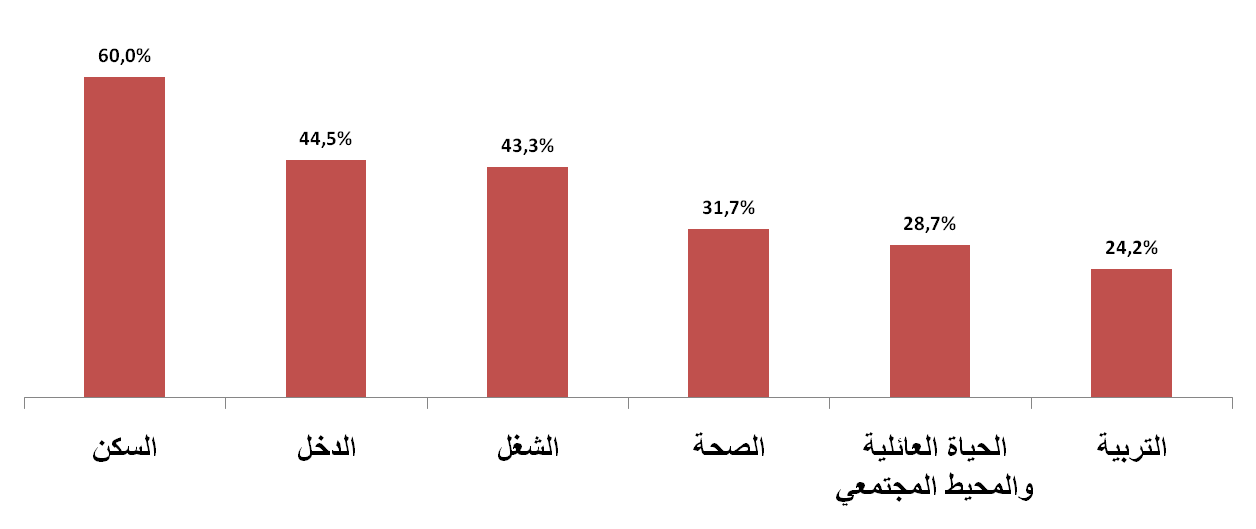 تتوزع الأبعاد المحددة للعيش الكريم حسب ثلاث مجموعات 
1.الحياة المادية: السكن و الدخل، 
2.المجالات الاجتماعية: الشغل والصحة والتعليم، 
3.المجال المجتمعي: الحياة العائلية والمحيط المجتمعي والذي يشمل الحياة الثقافية والروحية والترفيهية.
11
السكن
السكن الذي يوفر العيش الكريم، لدى 60%     من المغاربة، هو السكن الخاص. 
التجهيزات المنزلية وتوفر الخدمات الاجتماعية الأساسية هي أيضا عناصر محددة للعيش الكريم.
12
الدخل
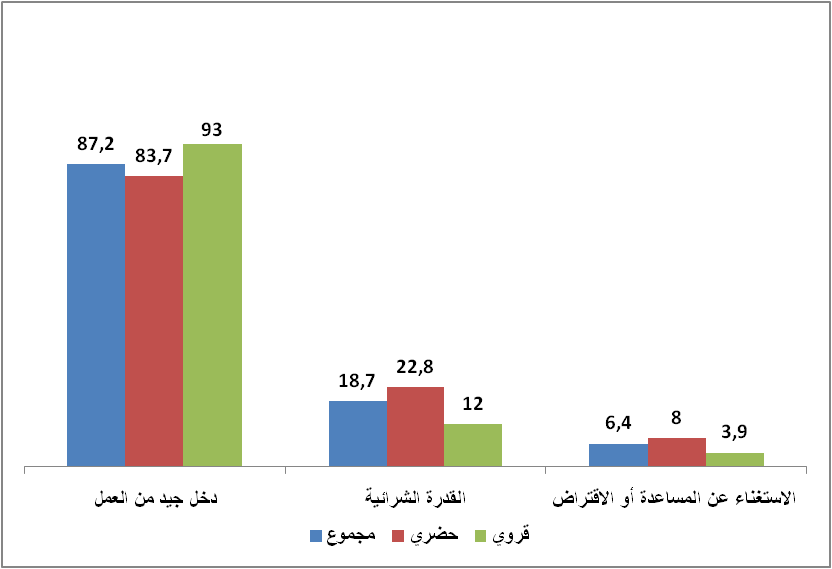 ما يقارب تسع مغاربة من بين عشرة يضعون الدخل الجيد من العمل ضمن أهم عناصر العيش الكريم
13
الشغل
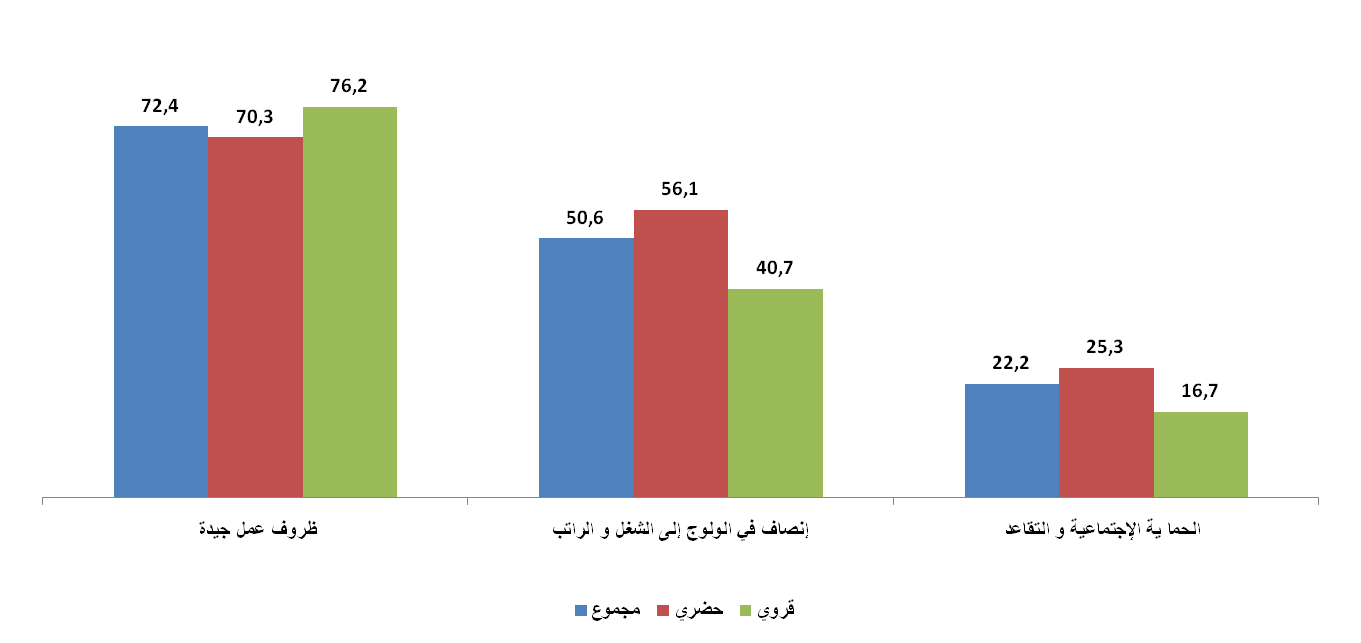 تعتبر ظروف العمل الجيدة والإنصاف في الولوج للشغل والراتب أهم العناصر التي تحقق العيش الكريم في مجال الشغل.
14
الصحة
ترتبط العناصر الأكثر تحديدا للعيش الكريم في مجال الصحة بمجانية وقرب وجودة الخدمات.
15
الحياة العائلية والمحيط الاجتماعي
ترتكز العناصر المساهمة في تحقيق العيش الكريم، في هذا المجال، أساسا على التضامن الاجتماعي، توفر البنيات التحتية .الاجتماعية و الثقافية والترفيهية والظروف المساعدة على الولوج إلى الأنشطة الثقافية والروحية والترفيهية
16
التعليم
ترتكز العناصر المصرح بها في مجال التعليم على جودة التعليم وقرب المؤسسات التعليمية.
17
القياس الذاتي للعيش الكريم حسب كل مجال
مستوى الرضى عن العيش الكريم حسب كل مجال
18
السكن
حوالي 50 % من المغاربة  غير راضين أو قليلي الرضى عن ظروف السكن.
الرضي عن السكن : 
 أكبر لدى الشباب والأشخاص المسنين منه لدى الأشخاص متوسطي العمر (علاقة على شكل U) 
يرتفع بارتفاع مستوى التكوين والسلم السوسيو مهني 
يتأثر سلبيا بالبطالة
19
الدخل من الشغل
63,5% من النشيطين المشتغلين غير راضين أو قليلي الرضى عن مستوى دخلهم من الشغل، هذه الدرجة من عدم الرضى تصل إلى 74 %  في الوسط القروي. 
هناك علاقة على شكلU  بين السن ودرجة الرضى. 
حسب السلم السوسيو مهني، تبلغ درجة الرضى أعلى مستوى  لدى الأطر العليا.
20
الشغل
قرابة نشيط مشتغل من بين كل نشيطين غير راض عن شغله، ونشيط من بين كل أربعة صرح أنه راض أو جد راض. 
توجد علاقة على شكل U بين السن ودرجة الرضى. 
حسب الفئة السوسيو مهنية، تظل درجة الرضى لدى العمال والعمال اليدويين محدودة وتبلغ مستواها الأقصى لدى الأطر العليا.
21
الصحة
حوالي سبع مغاربة من بين كل عشرة هم غير راضين أو قليل الرضى.
 لا تؤثر المميزات الديمغرافية والسوسيو اقتصادية للساكنة بدلالة على درجة الرضى.
22
التعليم
55,4 %  هم غير راضين أو قليلي الرضى عن مستوى التعليم مقابل 15,0 % الذين عبروا عن رضاهم.
 لا يؤثر وسط الإقامة بدلالة على درجة الرضى.
23
الحياة العائلية والمحيط الاجتماعي
أكثر من نصف الساكنة (54%) هم غير راضين أو قليلي الرضى فيما يتعلق بحياتهم العائلية ومحيطهم المجتمعي، مقابل واحد من بين كل خمسة مغاربة راض أو جد راض.
للبطالة أثر سلبي على مستوى الرضى في هذا المجال.
24
الحياة الثقافية والروحية والترفيهية
قرابة سبع مغاربة من بين كل عشرة (68,0 %) هم غير راضين أو قليلي الرضى عن حياتهم الثقافية والروحية والترفيهية. 
هناك علاقة على شكل U  بين السن ودرجة الرضى. 
تؤثر البطالة سلبا على مستوى الرضى في هذا المجال.
25
العيش الكريم الذاتي الإجمالي
إجمالا، 29,9 % من المغاربة هم راضون أو شديدو الرضا و 24,4 % هم متوسطو الرضى و45,5 %
هم غير راضين أو قليلي الرضى 
 ترتفع درجة الرضى بارتفاع :
 مستوى التكوين والسلم السوسيو مهني،
 مستوى الدخل.
26
شكرا على تتبعكم
27